Happy Women’s Day
Here is where your presentation begins!
01
02
03
Introduction
Market Analysis
Goals & Strategy
Here you could describe the topic of the section
Here you could describe the topic of the section
Here you could describe the topic of the section
04
05
06
Content Plan
Budget
KPI Review
Here you could describe the topic of the section
Here you could describe the topic of the section
Here you could describe the topic of the section
01
Name of the Section
You could enter a subtitle here if you need it
About Us
Here you could give a brief description of the topic you want to talk about. For example, if you want to talk about Mercury, you could say that it’s the closest planet to the Sun
“This is a quote. Words full of wisdom that someone important said and can make the reader get inspired.”
—Someone Famous
Our Story
Saturn is composed mostly of hydrogen and helium
1909
Jupiter is the biggest planet in the Solar System
Mercury is the smallest planet in the Solar System
1917
1967
Despite being red, Mars is a cold place full of iron oxide dust
1975
Awesome Words
What Sets Us Apart?
Mercury
Mercury is the closest planet to the Sun
Saturn
Saturn is composed of hydrogen and helium
Neptune
Neptune is the farthest planet from the Sun
Guiding Principles
Mission
Vision
Mercury is the closest planet to the Sun and the smallest one in the Solar System
Saturn is the ringed planet. It’s a gas giant, composed mostly of hydrogen and helium
02
Market Analysis
You could enter a subtitle here if you need it
Audience Demographics
Gender
Age
20-35
36-65
20-35
36-65
90%
10%
Interests
Top Social Networking Sites
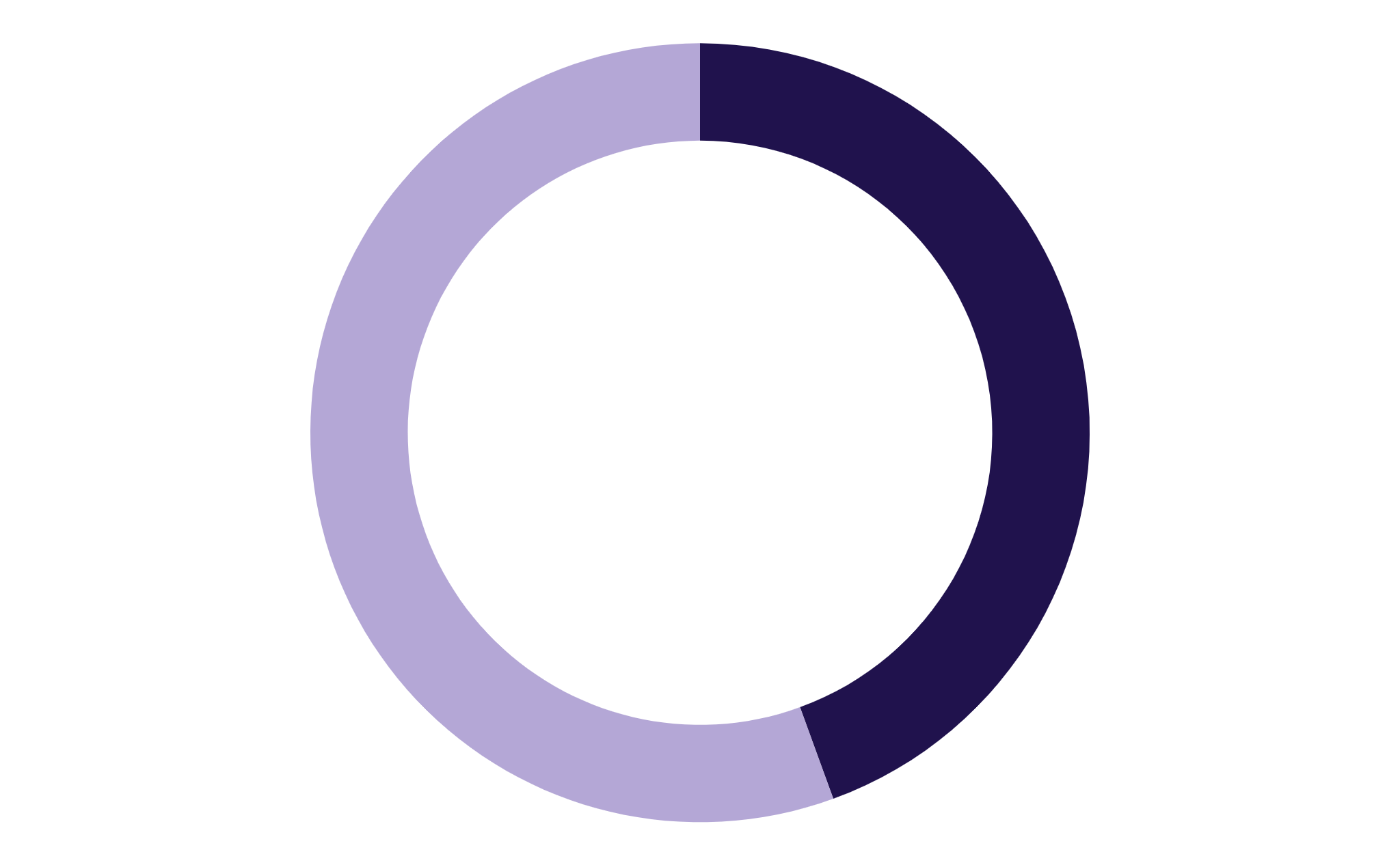 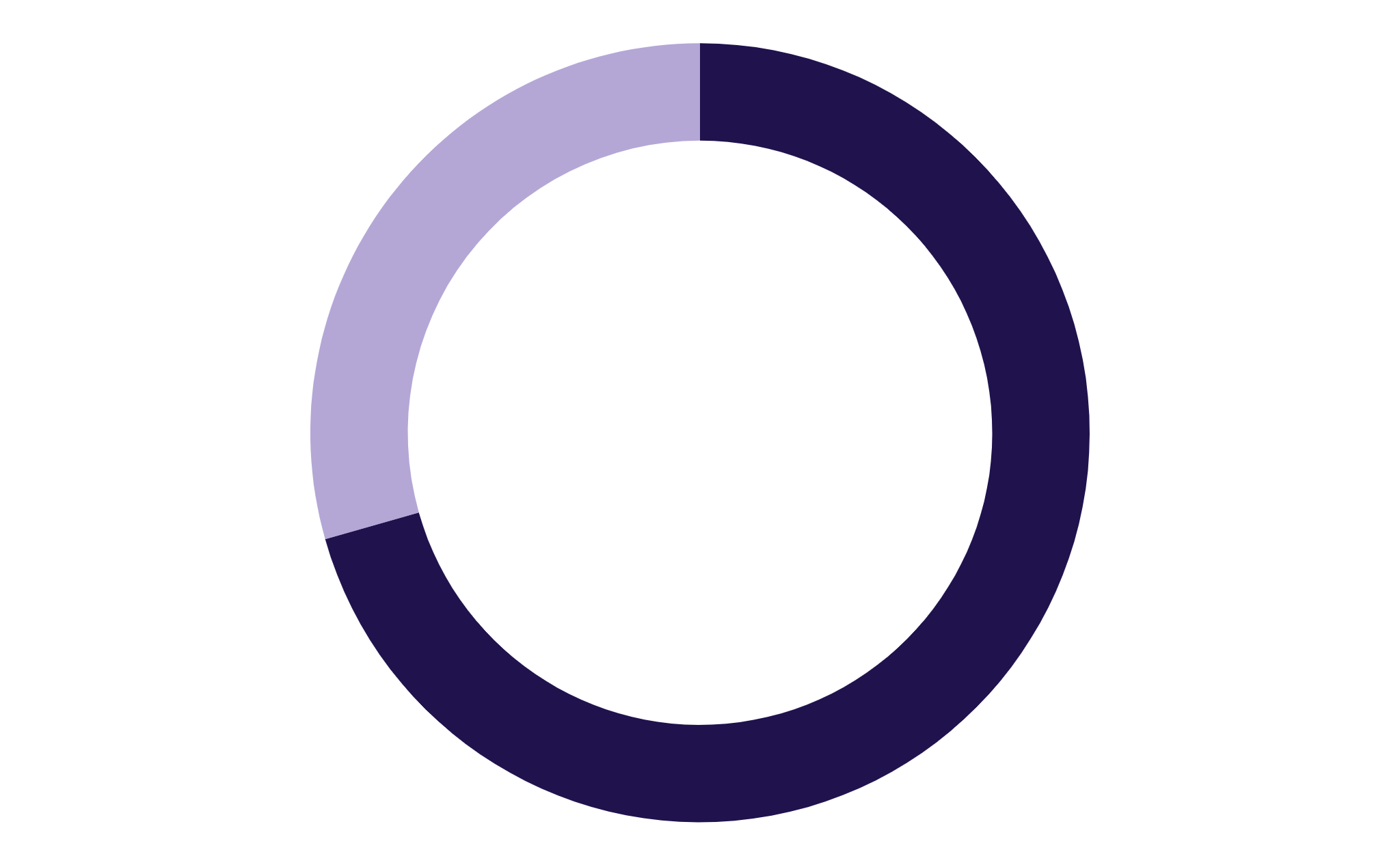 Saturn
2019
2020
Saturn is the ringed planet
Mars
Mars is actually a cold place
To modify these graphs, click on them, follow the link, change the data and paste the resulting graphs here
Buyer Persona
Phoebe Williams
Age: 34
Location: Granada, Spain
Marital status: In a relationship
Job: Graphic designer, €2,100/month
Analyzing the Competition
Jupiter is the biggest planet in the Solar System
Saturn is composed mostly of hydrogen and helium
Neptune is the fourth-largest planet in the Solar System
03
Goals & Strategy
You could enter a subtitle here if you need it
Goals
01
02
03
Despite being red, Mars is actually a cold place
Venus has a beautiful name, but it’s terribly hot
Mercury is the smallest planet in the Solar System
04
05
06
Jupiter is the biggest planet in the Solar System
Saturn is composed mostly of hydrogen and helium
Neptune is the fourth-largest planet in the Solar System
Strategy
Saturn is composed mostly of hydrogen and helium
01
01
Despite being red, Mars is actually a cold place full of iron oxide dust
02
02
03
Neptune is the fourth-largest planet in the Solar System
03
3,000,000
Big numbers usually grab everyone’s attention easily
Women’s Representation in Government
6,000
Jupiter is the biggest planet in the Solar System
3,000
50,000
Mercury is the smallest planet in the Solar System
Venus has a beautiful name, but it’s terribly hot
04
Content Plan
You could enter a subtitle here if you need it
Our Areas of Expertise
Mercury is the smallest planet in the Solar System
Venus has a beautiful name, but it’s terribly hot
Saturn is composed mostly of hydrogen and helium
Mercury
Venus
Saturn
What Content Are We Going to Create?
Despite being red, Mars is actually a cold place
Venus has a beautiful name, but it’s terribly hot
Jupiter is the biggest planet in the Solar System
Saturn is composed mostly of hydrogen and helium
What Tone Are We Going to Use?
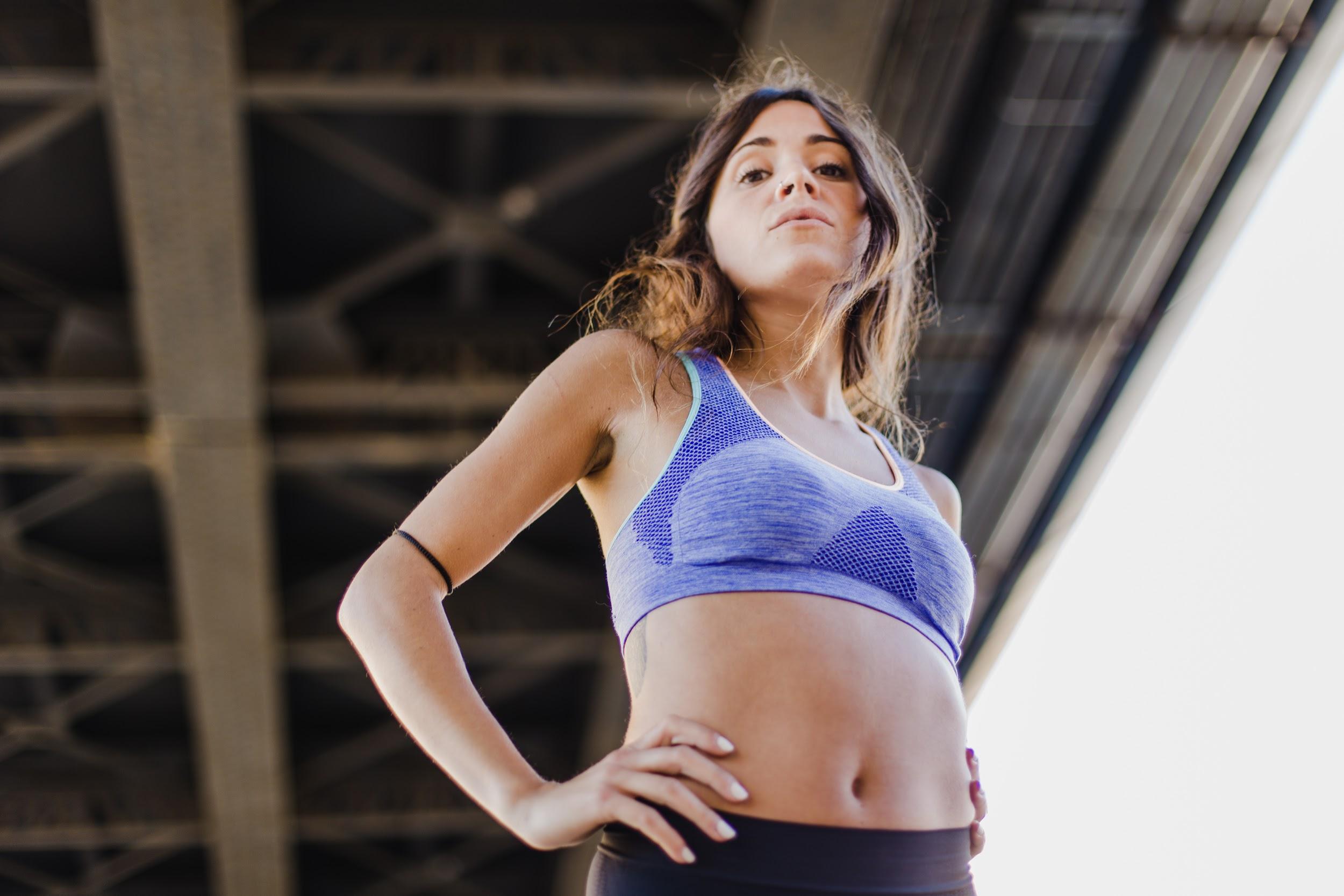 Despite being red, Mars is actually a cold place. It’s full of iron oxide dust, which gives the planet its reddish cast
What Platforms Are We Going to Use?
Mercury is the smallest planet in the Solar System
Venus is the second planet from the Sun
Saturn is composed mostly of hydrogen and helium
Facebook
Twitter
Instagram
Content Sharing Plan
Calendar
05
Budget
You could enter a subtitle here if you need it
Budget
$3,000
$10,000
$8,000
06
KPI Overview
You could enter a subtitle here if you need it
KPI Overview
Key Message
+2.5K
+10K
01
$3,000
Venus has a beautiful name, but it’s terribly hot
new users
social media interactions
$10,000
02
$60,000
+40%
Neptune is the farthest planet from the Sun
earnings
increase
$8,000
Social Media
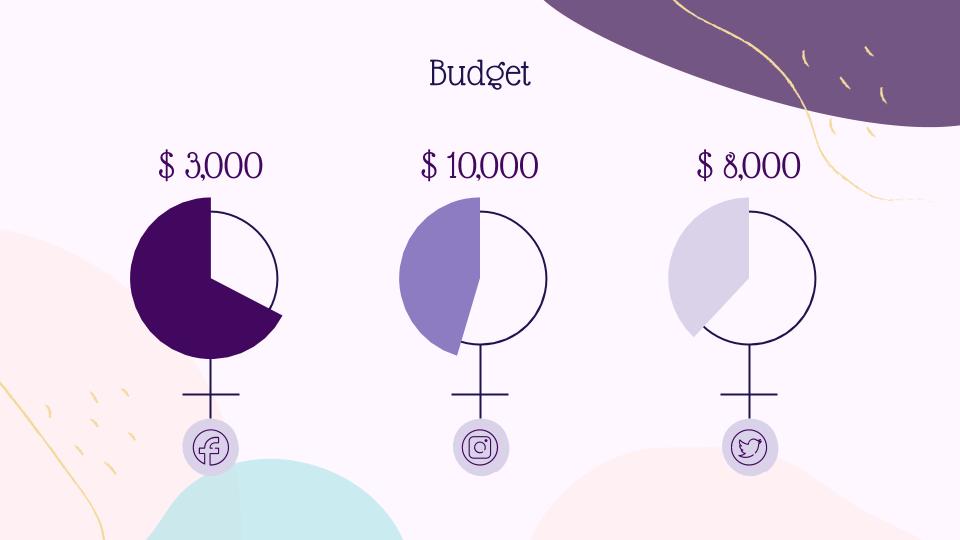 Mercury is the closest planet to the Sun and the smallest one in the Solar System. It’s name has nothing to do with the liquid metal
Our Team
Jenna Doe
Helena Patterson
Mercury is the closest planet to the Sun and the smallest one in the Solar System
Saturn is the ringed planet. It’s a gas giant, composed mostly of hydrogen and helium
Thanks!
Do you have any questions?

youremail@freepik.com 
+91  620 421 838 
yourcompany.com
Please keep this slide for attribution.
Women’s Day Icons
Alternative Resources
Resources
Vector
Floral illustration for women's day with lettering
Indian republic day flat design wallpaper
Mother's day
Flat mother's day background
Woman relaxing on the couch at home
Business card with pastel-colored stains
Female scientist working with solutions 
Webtemplate style for valentines day
A person in different ages
Multitasking concept with woman working
Valentines day theme for web template
Photo
Side view of woman doing bicycle kicks
Woman holding hands on waist standing

Icons
Women’s day
Fonts & colors used
This presentation has been made using the following fonts:
Glass Antiqua
(https://fonts.google.com/specimen/Glass+Antiqua)

Barlow Semi Condensed
(https://fonts.google.com/specimen/Barlow+Semi+Condensed)
#20124d
#42075e
#8e7cc3
#b4a7d6
#d9d2e9
#f4eef5
#ffeeee
#aae5e8
Use our editable graphic resources...
You can easily resize these resources without losing quality. To change the color, just ungroup the resource and click on the object you want to change. Then, click on the paint bucket and select the color you want. Don’t forget to group the resource again when you’re done.
FEBRUARY
JANUARY
MARCH
APRIL
PHASE 1
Task 1
FEBRUARY
MARCH
APRIL
MAY
JUNE
JANUARY
Task 2
PHASE 1
Task 1
Task 2
PHASE 2
Task 1
Task 2
...and our sets of editable icons
You can resize these icons without losing quality.
You can change the stroke and fill color; just select the icon and click on the paint bucket/pen.
In Google Slides, you can also use Flaticon’s extension, allowing you to customize and add even more icons.
Educational Icons
Medical Icons
Business Icons
Teamwork Icons
Help & Support Icons
Avatar Icons
Creative Process Icons
Performing Arts Icons
Nature Icons
SEO & Marketing Icons